Industrial Engineering
Lecture 2-1
Scientific management
Dr. Salam Nazhan
Chemical Engineering Department 
College of Engineering , University of Diyala
2018
1
Outline
Characteristics of scientific management 
Principles of scientific management
Techniques of Scientific Management
Advantages of scientific management 
Disadvantages of scientific management
2
Scientific management
During the early 20th century, Frederick Winslow Taylor developed a number of management and organizational theories that led to significant breakthroughs in business practices. 

Since that era, levels of industrial manufacturing have grown exponentially throughout much of the world.
Taylor’s ideas have dramatically shaped modern methods of mass production and structural organization.

“Scientific management is the substitution of the exist scientific investigations and knowledge for the old individual judgment or option in all matters relating to the work done in the shop”. Taylor
Old methods should be replaced with the scientific method.
3
[Speaker Notes: خلال أوائل القرن العشرين ، طور فريدريك وينسلو تايلور عددًا من النظريات الإدارية والتنظيمية التي أدت إلى اختراقات مهمة في ممارسات الأعمال. 
منذ ذلك العصر ، نمت مستويات التصنيع الصناعي بشكل كبير في معظم أنحاء العالم.لقد شكلت أفكار تايلور بشكل كبير الأساليب الحديثة للإنتاج الضخم والتنظيم الهيكلي.]
Characteristics of scientific management
1- It is a systematic approach to handle management problems 
2- It implies scientific techniques in method of work, recruitment, selection and training of workers. 
3- It rejects the age old method of “rule of thumb‟ or hit or miss‟ approach 
4- It attempts to discover the best method of doing a work at the lowest cost. 
5- It attempts to develop each worker to his greatest efficiency. 
6- It involves a complete change in the mental attitude of the workers as well as of the management.
4
[Speaker Notes: - منهج منظم للتعامل مع مشاكل الإدارة12 - أنه ينطوي على تقنيات علمية في طريقة العمل والتوظيف والاختيار وتدريب العمال.3 - يرفض الأسلوب القديم "نهج الإبهام" أو ضرب أو يغيب4- يحاول اكتشاف أفضل طريقة للقيام بعمل بأقل تكلفة.5- يحاول تطوير كل عامل إلى أقصى قدر من الكفاءة.6 - ينطوي على تغيير كامل في الموقف العقلي للعمال وكذلك الإدارة.]
Purpose of scientific methods
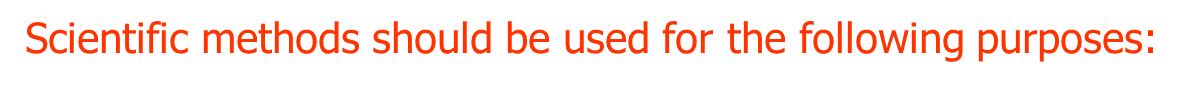 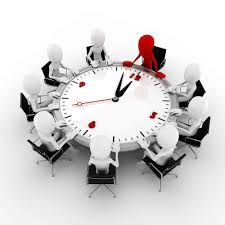 [A] To determine the standard time required to do a job
[B] To determine a fair days work for the workers.
[C] To determine the best way of doing the work.
[D] To select the standard tools and equipment, maintain standard working conditions.
5
[Speaker Notes: [أ] لتحديد الوقت القياسي المطلوب للقيام بعمل ما[ب] لتحديد أيام العمل العادلة للعمال.[C] لتحديد أفضل طريقة للقيام بهذا العمل.[D] لتحديد الأدوات والمعدات القياسية ، والحفاظ على ظروف العمل القياسية.]
Principles of scientific management
1- Science, not rule of thumb [Development and application of scientific methods.] 
2- Harmony, not discord (conflict) [harmony between management and labour] 
3- Cooperation, not individualism [cooperation between management and workers] 
4- Development of workers [development of each worker to his greatest efficiency] 
5- Maximum, not restricted output [maximum output in place of restricted output] 
6- Equal division of responsibility between management and labour.
6
[Speaker Notes: مبادئ الإدارة العلمية.1- العلم ، وليس حكمه الإبهام [تطوير وتطبيق الأساليب العلمية.]2- التناغم وليس الخلاف (الصراع) [التناغم بين الإدارة والعمل]3 - التعاون ، وليس الفردية (التعاون بين الإدارة والعاملين)4- تنمية العمال [تطوير كل عامل لأقصى قدر من الكفاءة]5- الحد الأقصى ، وليس الإنتاج المقيد [الحد الأقصى للإنتاج بدلاً من الإنتاج المقيد]6- التقسيم المتساوي للمسئولية بين الإدارة والعمل.]
Techniques of Scientific Management
[1] Standardization and simplification of work [work study] 
       Work study includes the following techniques:- 
►Method study: This study is conducted to know the best method of doing a particular job. It helps in reducing the distance travelled by materials, and brings improvements in handling, transporting, inspection, and storage of raw materials and goods. 

►Motion Study 
     Purpose of motion study is: 
i- To find and eliminate wasteful motions among the workers 
ii- To find the best method of doing various operations 
iii- It helps to increase the efficiency of workers 
iv- It results in higher production and productivity
7
[Speaker Notes: تقنيات الإدارة العلمية[1] توحيد وتبسيط العمل [دراسة العمل]تشمل دراسة العمل الأساليب التالية: -► دراسة الأسلوب: أجريت هذه الدراسة لمعرفة أفضل طريقة للقيام بعمل معين. فهو يساعد في تقليل المسافة التي تقطعها المواد ، ويجلب تحسينات في مناولة المواد الخام والسلع ونقلها وتفتيشها وتخزينها.دراسة الحركةالغرض من دراسة الحركة هو:ط- إيجاد وإزالة الحركات التبذيريه بين العمالالثاني: العثور على أفضل طريقة للقيام بعمليات مختلفةiii- يساعد على زيادة كفاءة العمال]
References
Introduction to Industrial Engineering, by Z. Max Shen
Industrial Engineering,  by N. J. Manck
Industrial Management, by Shiv Jhalani

Reference Books:
1. Management by Knootz.
2. Management by Griffin.
3. Management theory and Practices by JS Chandan.